Play to the standard rules of Mastermind. 
You can choose to play to 8 attempts to crack the code, or the full 12.

Note however that these games will not have any duplicate colours or blanks. All target colours will be different.

The target code is beneath the rectangular cover on the right hand side of the board
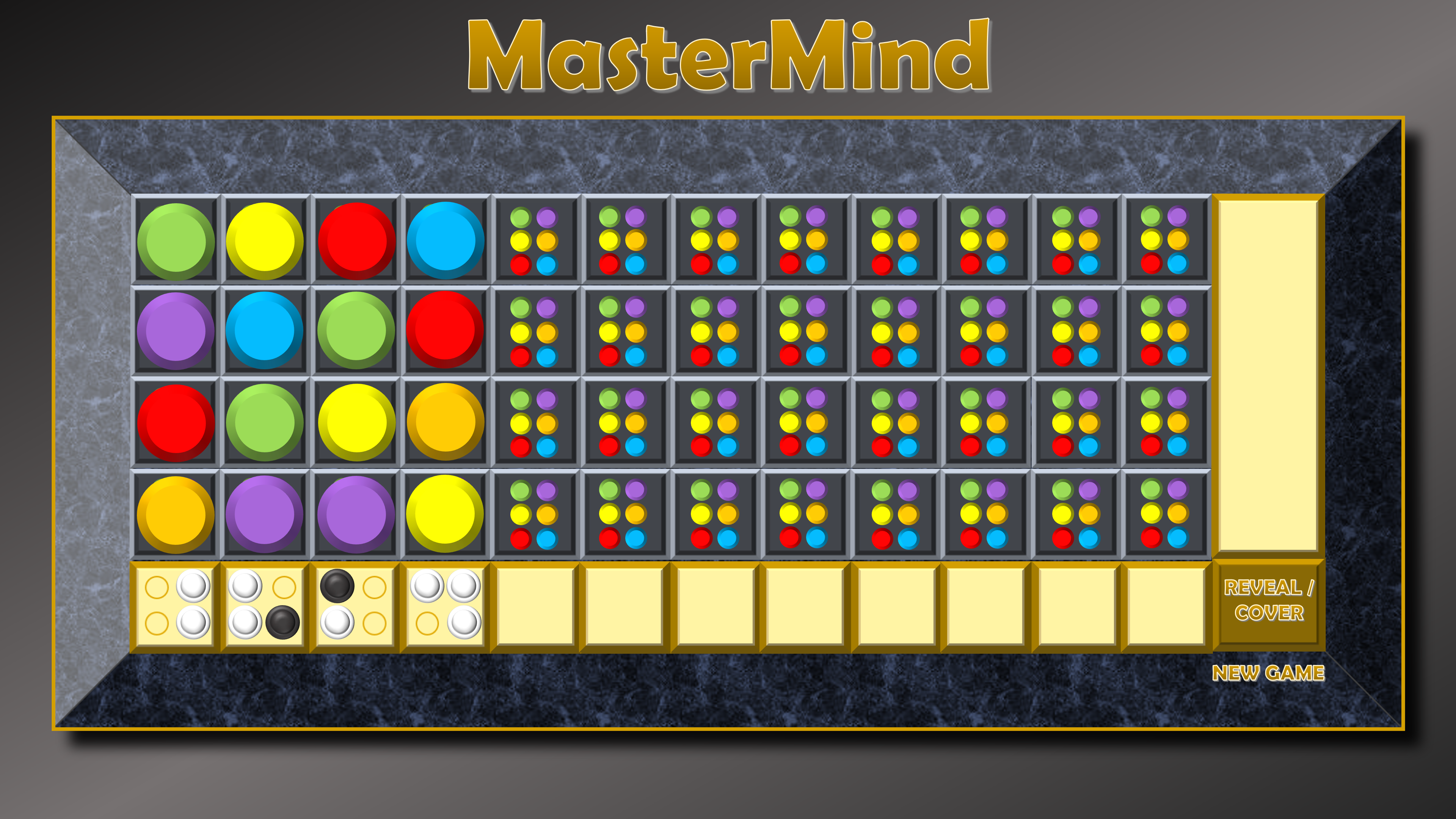 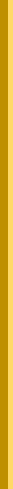 PLAY
TO PLAY
Click on a small circle for a big peg of that colour to appear.
When a column of four big has been selected, the black and white pegs will show: 
White – right colour / wrong position 
Black – right colour right position 
Blank – colour not in the final code

When you have four black pegs, click on the ‘Reveal’ button to confirm that you have cracked the code. The position of the black and white pegs does not equate to the position of any big coloured peg.
REVEAL / COVER
NEW GAME
REVEAL / COVER
NEW GAME
REVEAL / COVER
NEW GAME
REVEAL / COVER
NEW GAME
REVEAL / COVER
NEW GAME
REVEAL / COVER
NEW GAME
REVEAL / COVER
NEW GAME
REVEAL / COVER
NEW GAME
REVEAL / COVER
NEW GAME
REVEAL / COVER
NEW GAME